PLANO DE SANEAMENTO BÁSICO DO DISTRITO FEDERAL: METODOLOGIA DE ELABORAÇÃO E PRINCIPAIS CONTRIBUIÇÕES
Carolinne Isabella Dias Gomes
Reguladora de Serviços Públicos e Coordenadora de Fiscalização de Drenagem Urbana na Agência Reguladora de Águas, Energia e Saneamento Básico do Distrito Federal – ADASA

Marcos Helano Fernandes Montenegro
Regulador de Serviços Públicos e Superintendente de Drenagem Urbana na ADASA.
INTRODUÇÃO/OBJETIVOS
Plano de Saneamento Básico: exigência da Lei n° 11.445/2007.

Em abril de 2016 foi pactuado o Contrato nº 22/2016 entre a ADASA e empresa de consultoria especializada para elaboração de:
Plano Distrital de Saneamento Básico (PDSB) e 
Plano Distrital de Gestão Integrada de Resíduos Sólidos (PDGIRS). 

Em setembro de 2017 os Planos foram entregues ao Distrito Federal.

Esse trabalho tem como objetivo apresentar a metodologia de elaboração do Plano de Saneamento no Distrito Federal, e uma síntese de suas principais contribuições para a gestão de saneamento no DF.
PRODUTOS DO PDSB
O PSDB é composto por:

Produto 1 – Plano de Mobilização Social; 
Produto 2 – Diagnóstico situacional; 
Produto 3 – Prognósticos, condicionantes, diretrizes, objetivos e metas; 
Produto 4 – Programas, projetos e ações e definição das ações para emergência ou contingência; 
Produto 5 – Mecanismos e procedimentos para a avaliação sistemática da eficiência, eficácia e efetividade das ações; 
Produto 7 – Minuta do Plano Distrital de Saneamento Básico.

Obs: O Produto 6 da contratação refere-se à Minuta do PDGIRS.
CRONOGRAMA
Tabela 1. Cronograma físico financeiro do Contrato nº 22/2016-Adasa.
PARTICIPAÇÃO SOCIAL
A participação da sociedade do Distrito Federal na elaboração do PDSB se deu por meio de:
quatro oficinas; 
onze pré-audiências públicas; 
cinco audiências públicas; e 
duas consultas públicas.
DIAGNÓSTICO SITUACIONAL
Com relação ao Diagnóstico Situacional, o levantamento de dados contemplou:
legislação federal e distrital no campo do Saneamento Básico; 
organização, estrutura e capacidade institucional existente para a gestão dos serviços; 
situação quantitativa e qualitativa das infraestruturas existentes; 
situação socioeconômica e capacidade de pagamento dos usuários.
PROGNÓSTICO
O Prognóstico do PDSB, com base nas carências encontradas no Diagnóstico situacional; buscou formular estratégias para alcance da universalização dos serviços de saneamento básico, admitindo soluções graduais e adaptadas à realidade do DF, projetadas para três Cenários: Tendencial, Possível e Desejável. 

A partir das informações obtidas no Diagnóstico e no Prognóstico, foram construídos os Programas, Projetos e Ações para os quatro sistemas de saneamento, para curto (2018 à 2021), médio (2022 à 2025) e longo prazo (2026 à 2037), organizadas em fichas de Programas.
PROGRAMAMAS, AÇÕES E PROJETOS
Cada Programa possui um ou mais subprogramas; fundamentação teórica; metas de curto, médio e longo prazo, que nada mais são do que a quantificação dos objetivos; ações e projetos para atingimento de objetivos, incluindo possíveis fontes de recursos e órgãos/entidades responsáveis; e indicadores para avaliação de efetividade de tais ações e projetos.

O PDSB ainda conta com mecanismos de monitoramento sistemático, contemplados no Produto 5.
RESULTADOS : ABASTECIMENTO DE ÁGUA
Levantamento dos sistemas de produção de água existentes, incluindo captações superficiais e subterrâneas, elevatórias, unidades de tratamento, reservatórios e centros de controle operacional e das respectivas capacidades;

Levantamento das reclamações dos consumidores;

Propostas para o Uso Racional da Água;

Foram propostas para o sistema ações de: Fiscalização dos múltiplos usos da água; Procedimentos de alocação negociada (realocação de usos de água no período seco); Proteção de áreas de recarga natural e de mananciais; Cobrança pelo uso dos recursos hídricos; Mecanismos de incentivo ou de adesão voluntária de Programas de Pagamentos por Serviços Ambientais, Gestão Territorial; Qualidade da água distribuída; Aproveitamento da água pluvial e reaproveitamento de águas cinzas; Educação sanitária e ambiental; Aproveitamento para usos sustentáveis de Lodo produzido nas estações de tratamento de água; e Uso racional da água.
RESULTADOS E DISCUSSÃO: Esgotamento Sanitário
Informações sobre estações de tratamento, número de economias atendidas, volumes médios de esgoto tratado por região administrativa e levantamento de reclamações de usuários. 

Foram propostos investimentos em redes coletoras de esgoto (de 115 a 320 km ao ano), ligações domiciliares (de 11 a 32 mil ao ano), interceptores (de 9 a 14 km ao ano), substituição anual de 2% das redes existentes (cerca de 100 km/ano), elevatórias de esgoto (15 a 22 unidades), linhas de recalque e projetos executivos. 

Os programas gerais propostos para o sistema de esgotamento sanitário são: "Coleta de Esgoto e Estações Elevatórias", "Tratamento”, "Educação Ambiental e Sanitária” e “Gestão”.
RESULTADOS : DRENAGEM URBANA
Arranjo institucional da prestação desse serviço no DF, condições da infraestrutura instalada, áreas de risco, dados relativos à qualidade de água pluvial, localização de erosões decorrentes de falha ou ausência de sistemas de drenagem; e um tópico específico voltado à sustentabilidade econômico-financeira desse serviço, já que no DF não há a cobrança pela prestação.

Institucionalização do serviço de drenagem e manejo de águas pluviais: criação de diretoria ou departamento de águas pluviais na NOVACAP; criação de uma autarquia para sistema de drenagem e manejo de águas pluviais urbanas; ou repassar o sistema de drenagem para administração da CAESB.

Análise crítica do Plano Diretor de Drenagem Urbana do Distrito Federal – PDDU/DF, elaborado no biênio 2008-2009.
RESULTADOS : MANEJO DE RESÍDUOS SÓLIDOS
Projeções de geração de resíduos domiciliares até o ano de 2037, além da análise de sua composição gravimétrica para os anos de 2008, 2015 e 2016; a caracterização da coleta convencional, do transporte, do tratamento e da disposição final de resíduos sólidos no DF; considerações sobre a sustentabilidade econômico-financeira da prestação desse serviço; proposição de objetivos e metas para a gestão de resíduos domiciliares e resíduos de limpeza urbana nos próximos 20 anos no Distrito Federal, com destaque para políticas de coleta seletiva e de logística reversa. 

Diagnóstico e propostas de inclusão socioprodutiva dos catadores.
RESULTADOS : Integração das 4 vertentes
Análise da integração das quatro vertentes do saneamento no Distrito Federal, com propostas de Programas de resolução conjunta de problemas, tais como interconexões de esgoto clandestino às redes de águas pluviais e de ligações de águas pluviais a redes de esgotamento sanitário.

Para avaliação dos impactos dos quatro serviços em conjunto na qualidade de vida e saúde da população, além de impactos relativos aos recursos naturais, o PDSB propõe método para construção do ISA - Indicador de Salubridade Ambiental, conforme o Guia para elaboração de Planos de Saneamento Básico do Ministério das Cidades.
CONCLUSÕES
A principal contribuição do PDSB para a prestação dos serviços de Abastecimento de Água e Esgotamento Sanitário refere-se ao estabelecimento de metas e obras de expansão, além do diagnóstico e mapeamento de medidas para mitigação dos efeitos da crise do abastecimento do DF.

As contribuições do PDSB para a Limpeza Urbana e o Manejo de Resíduos Sólidos relacionam-se ao desenho de políticas de coleta seletiva, logística reversa, alternativas para destinação final de resíduos não-convencionais, e inclusão de catadores.
CONCLUSÕES
Para o serviço de Drenagem e Manejo de Águas Pluviais Urbanas, a principal contribuição do PDSB refere-se à proposição de modelos de institucionalização de sua prestação, já que no DF este serviço não está devidamente institucionalizado. 

O PDSB determina que haja a cobrança para recuperação de custos de operação/manutenção de estruturas de drenagem urbana no Distrito Federal.
CONCLUSÕES
Planejar em longo prazo - 20 anos -  os serviços de saneamento básico é imperativo para garantir os bons níveis de cobertura e a qualidade destes serviços. 

Além de instrumento para o planejamento, a organização, a regulação, a fiscalização e a prestação dos serviços, o PDSB  é elemento essencial de avaliação da gestão dos serviços e instrumento indispensável para o acesso a ﬁnanciamentos.

Atualmente o Plano Distrital de Saneamento Básico do DF é objeto do Projeto de Lei Distrital n° 1924/2018, que se encontra em tramitação na Câmara Legislativa do Distrito Federal – CLDF.
O PDSB está disponível, juntamente com informações relevantes da sua elaboração, em: http://www.planodesaneamentodf.com.br/
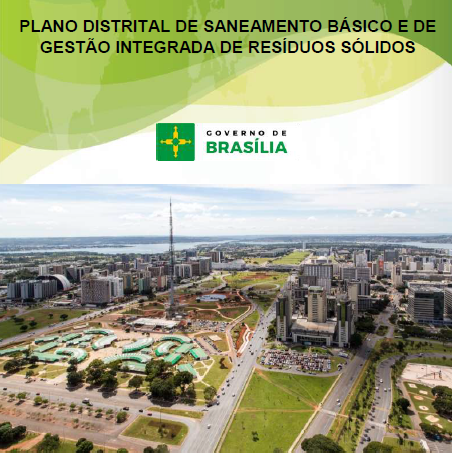 OBRIGADO!
Marcos Helano Fernandes Montenegro

Superintendente de Drenagem Urbana 
Agência Reguladora de Águas, Energia e Saneamento Básico do Distrito Federal – ADASA

marcos.montenegro@adasa.df.gov.br